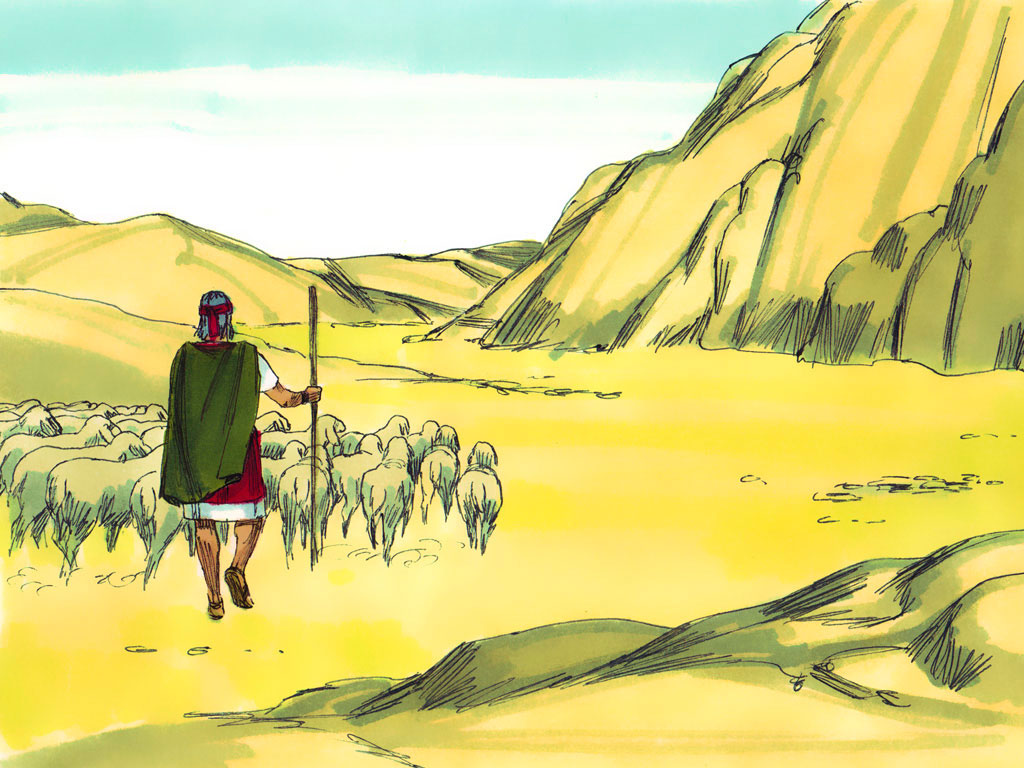 Bron: www.freebibleimages.org
Nederland
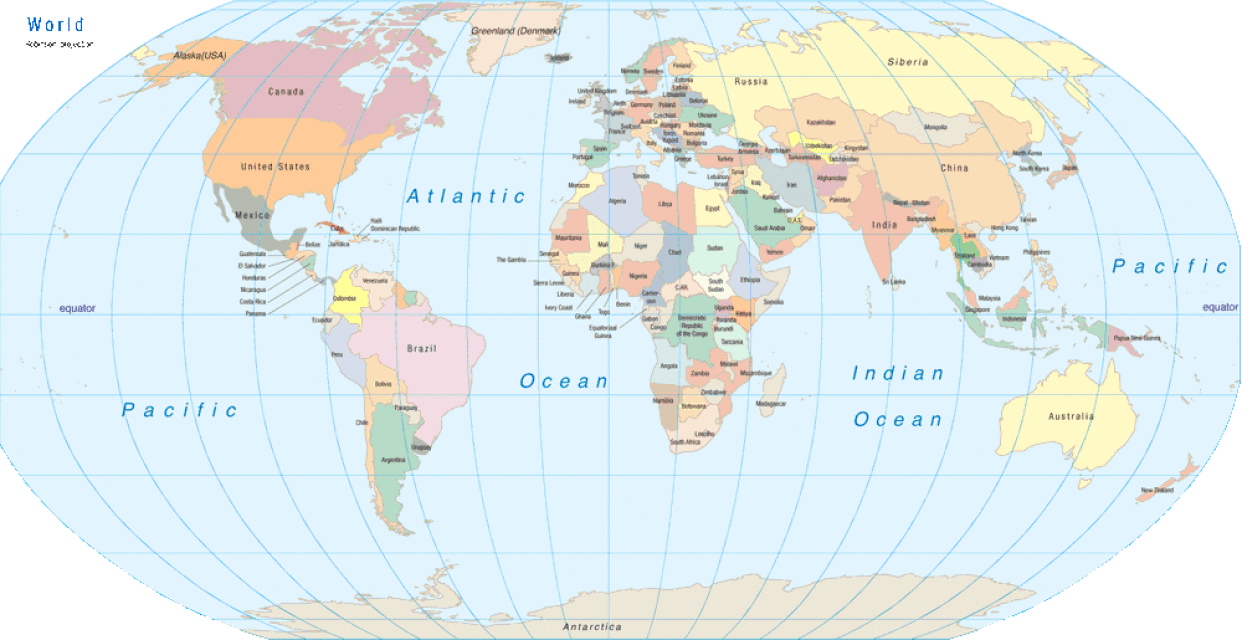 Egypte
Bron: www.kaartenplattegrond.nl
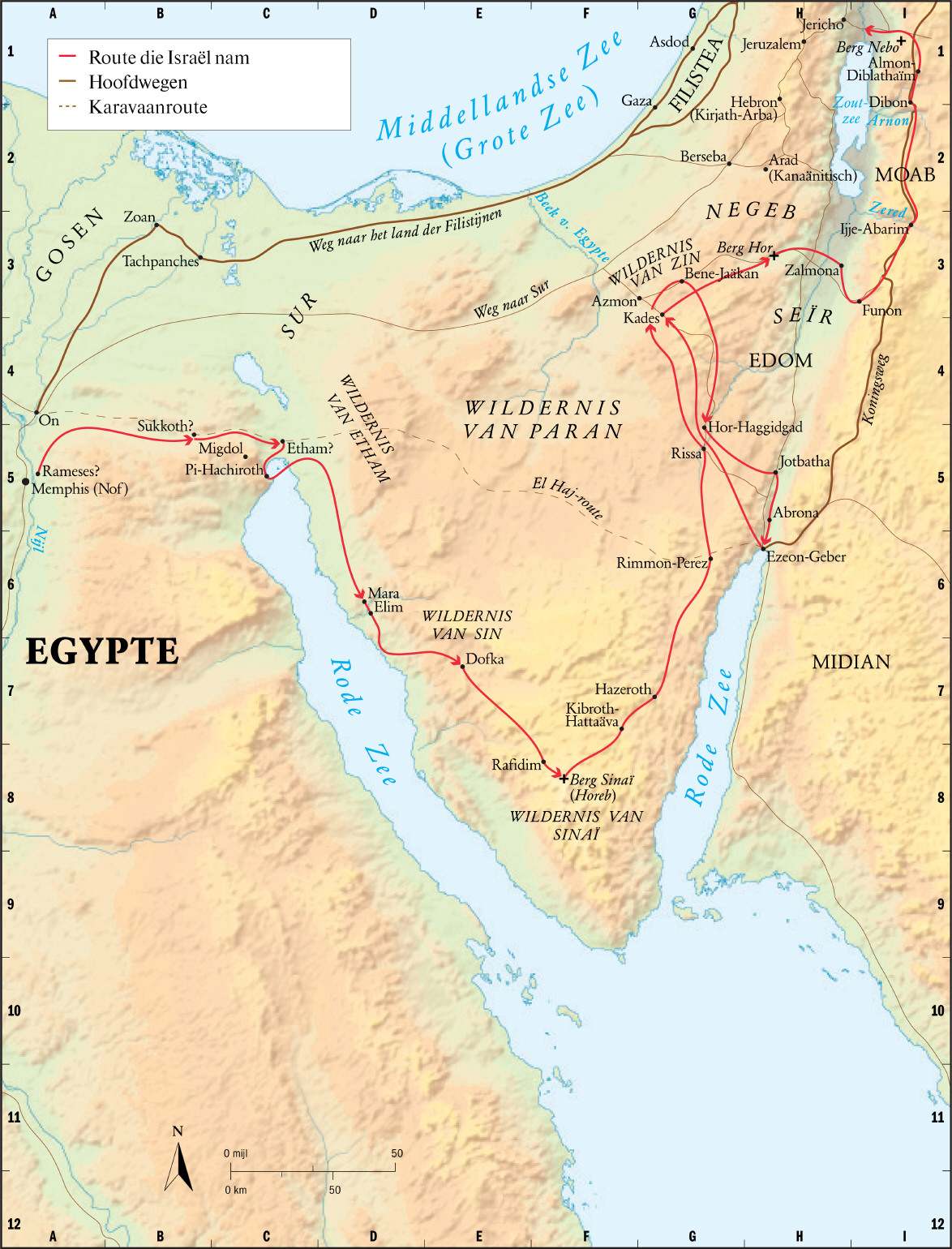 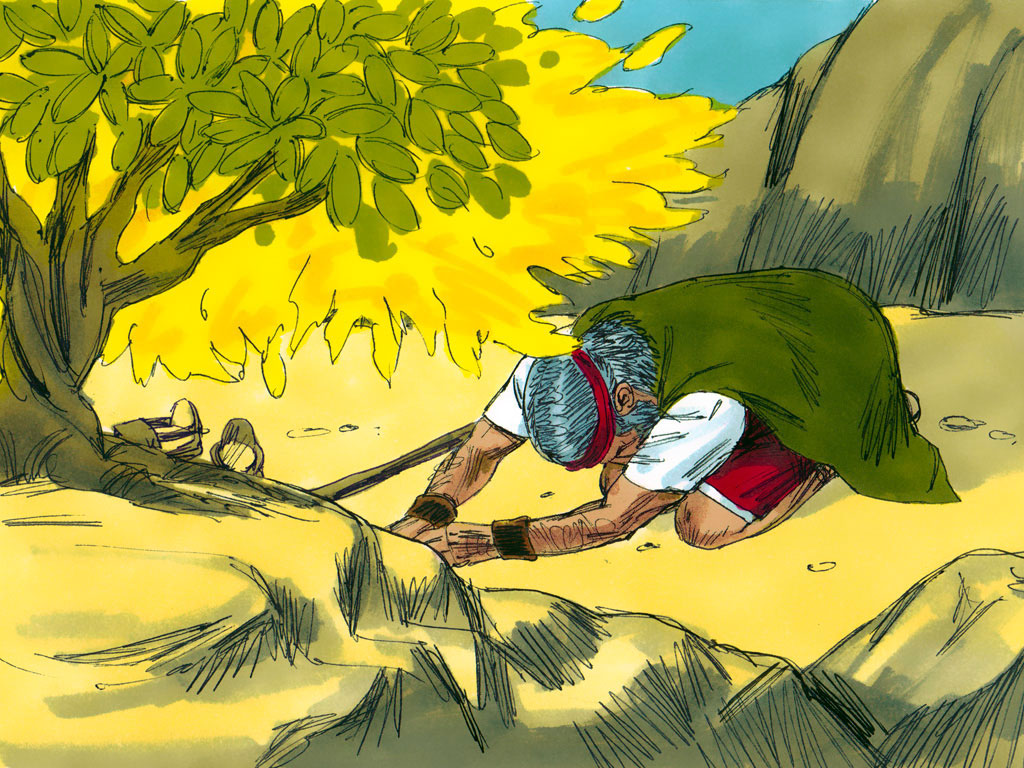 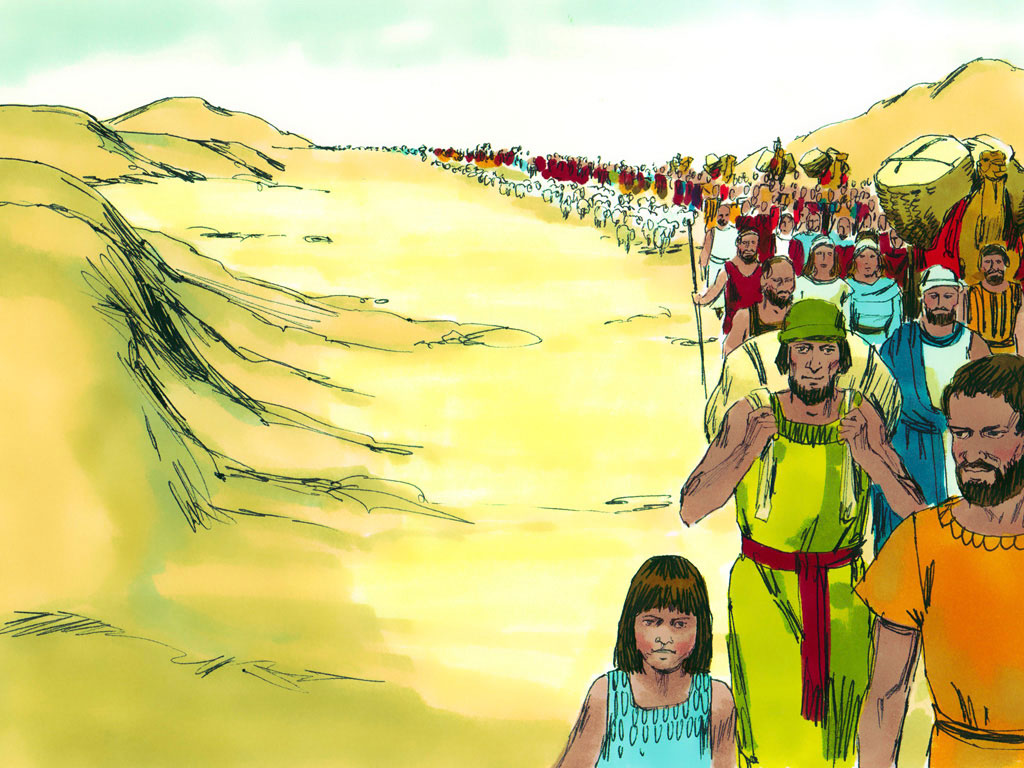 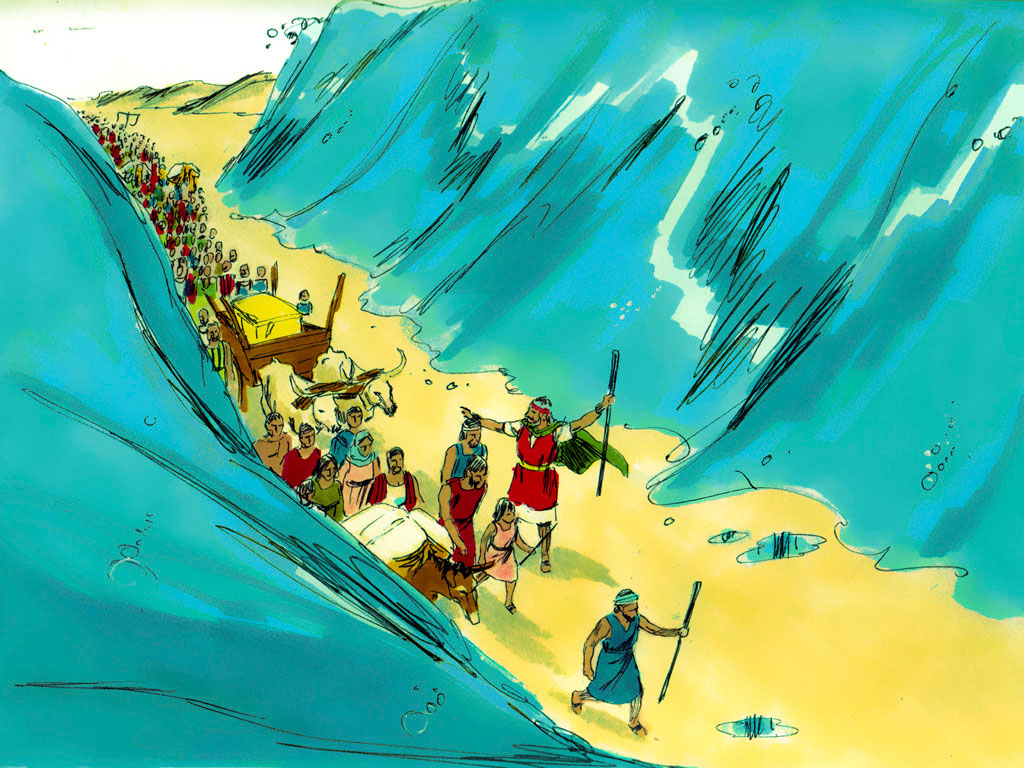 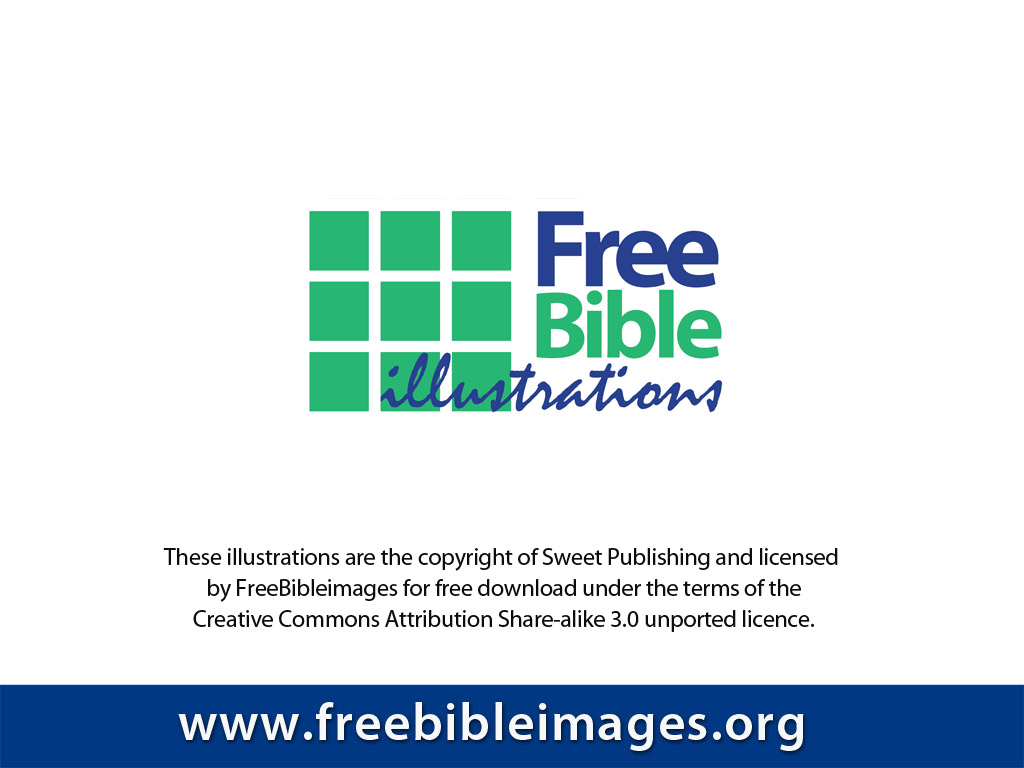